Социальная структура общества
Д/З §13,Ч?; ?4*с.114, понятия знать
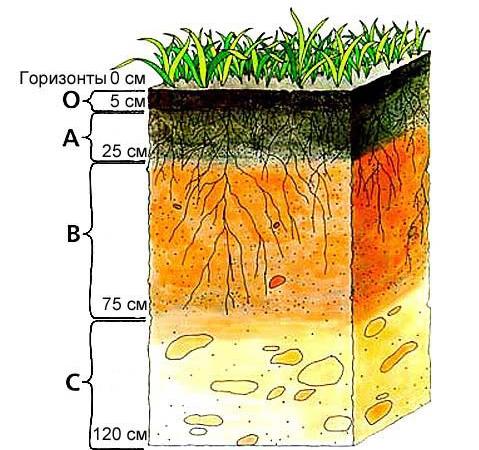 СЛОИ (СТРАТЫ) ОБЩЕСТВА
БОГАТЫЕ
СРЕДНИЙ КЛАСС
БЕДНЫЕ
Критерии стратификации
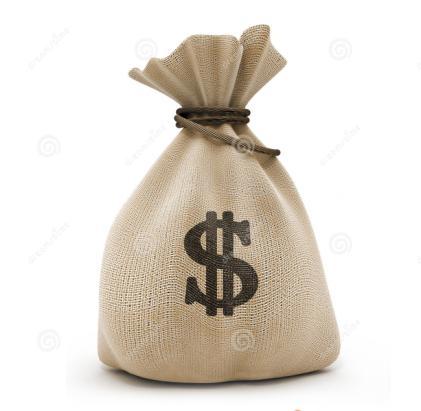 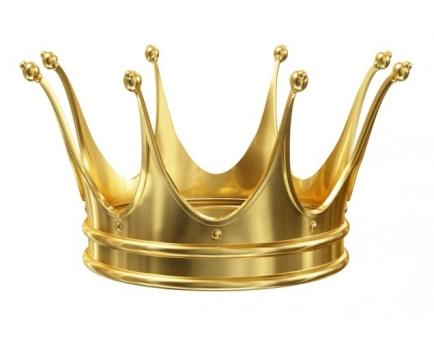 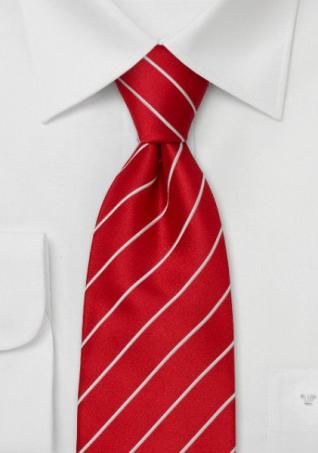 ВЛАСТЬ
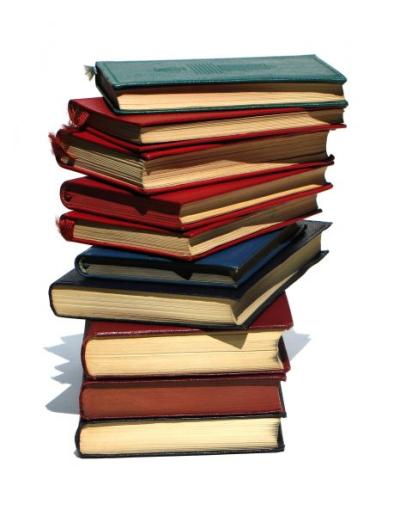 ДОХОД
ПРЕСТИЖ
ОБРАЗОВАНИЕ
СОЦИАЛЬНАЯ  МОБИЛЬНОСТЬ – перемещение людей или групп в рамках социальной системы
ВЕРТИКАЛЬНАЯ
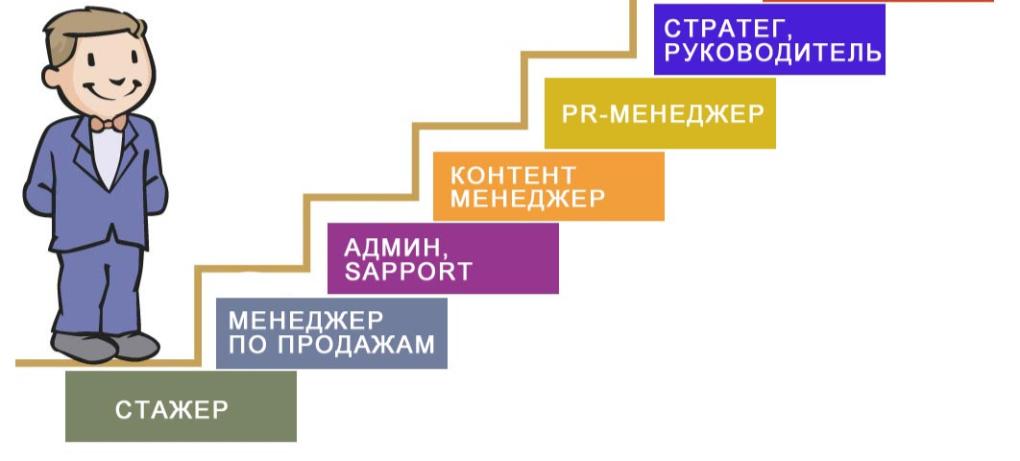 ГОРИЗОНТАЛЬНАЯ
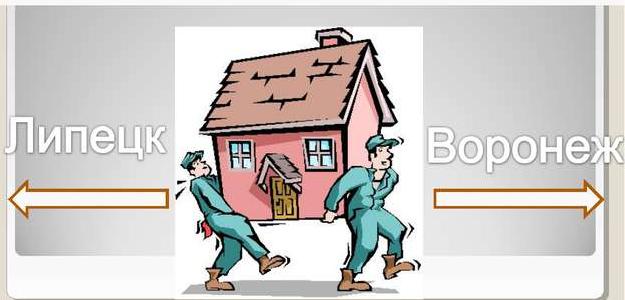 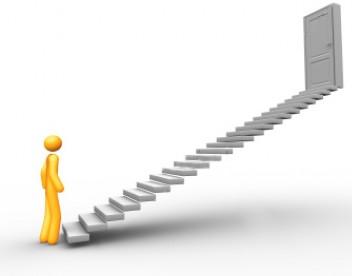 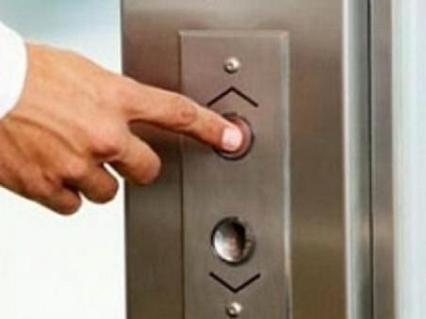 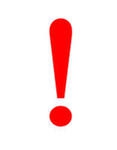 СОЦИАЛЬНЫЕ ЛИФТЫ
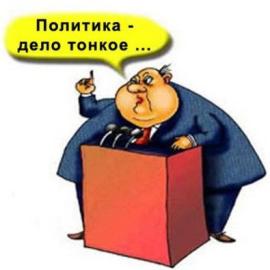 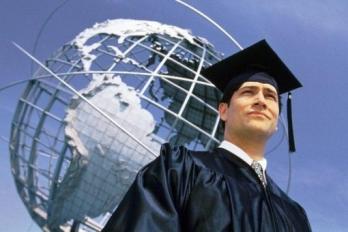 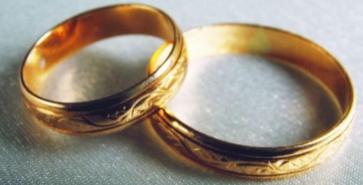 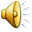 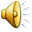 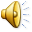 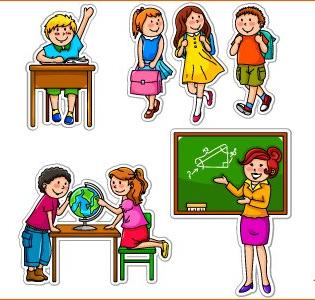 СОЦИАЛЬНАЯ ГРУППА – это собрание людей, взаимодействующих определенным образом на основе взаимных ожиданий соответствующего поведения.
ПРИЗНАКИ:
Взаимодействие
Правила поведения
Осознание принадлежности к группе
ВИДЫ  ГРУПП
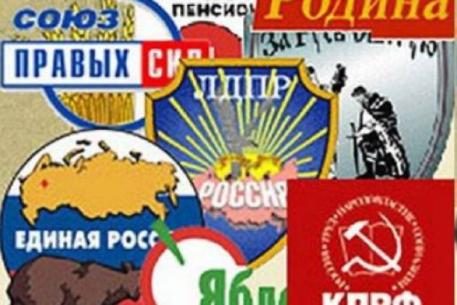 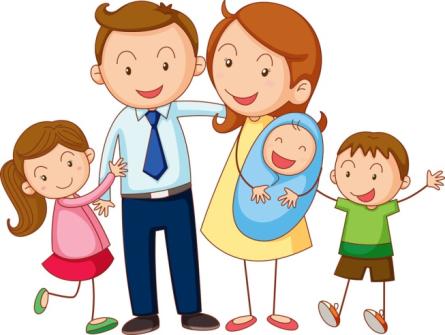 НЕФОРМАЛЬНЫЕ
МАЛЫЕ
ВТОРИЧНЫЕ
ФОРМАЛЬНЫЕ
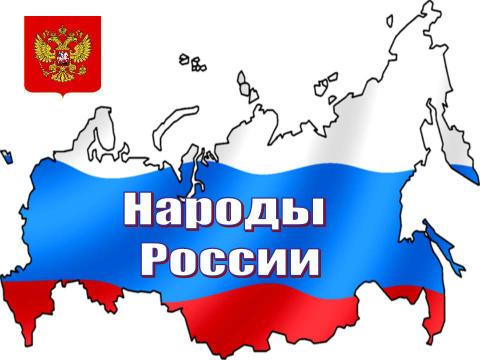 ПЕРВИЧНЫЕ
СРАВНИТЕ  И 
СДЕЛАЙТЕ  ВЫВОД
БОЛЬШИЕ
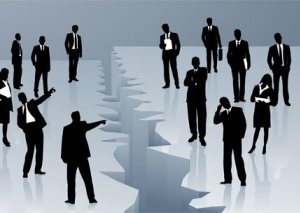 СОЦИАЛЬНЫЕ КОНФЛИКТЫ
Местные власти предложили жильцам многоэтажной новостройки два варианта использования прилегающего к дому пустыря: для устройства детской площадки либо для строительства гаражей. По своим предпочтениям жильцы разбились на две примерно равные группы и между ними начался конфликт.
1 ряд- подумайте, какие действия можно предпринять для того, чтобы была построена детская площадка; 
2 ряд- предположите, как решить проблему со строительством гаражей.
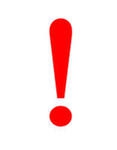 СОЦИАЛЬНЫЕ КОНФЛИКТЫ
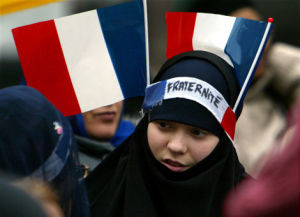 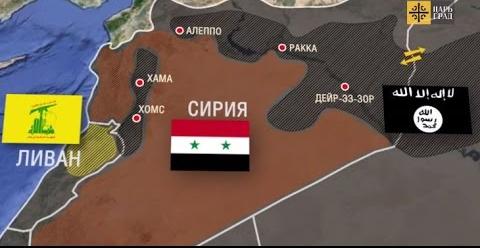 ЛОКАЛЬНЫЕ
ГЛОБАЛЬНЫЕ
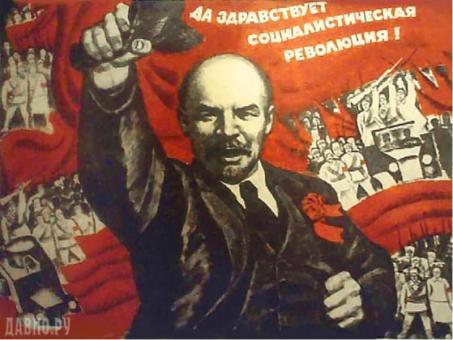 МАСШТАБНЫЕ
ПРИМЕНЯЕМ  ПОЛУЧЕННЫЕ ЗНАНИЯ:


Представьте себе общество, в котором главными критериями стратификации были бы возраст  и уровень образованности. Какие группы населения, на ваш взгляд, заняли бы более высокие позиции, а какие оказались бы в нижней части социальной лестницы?